Fertilizer: Buy Now or Buy Later
Central ND Ag Day
Carrington
December 17, 2015
David Ripplinger
1
A caveat
2
Dakota Gas
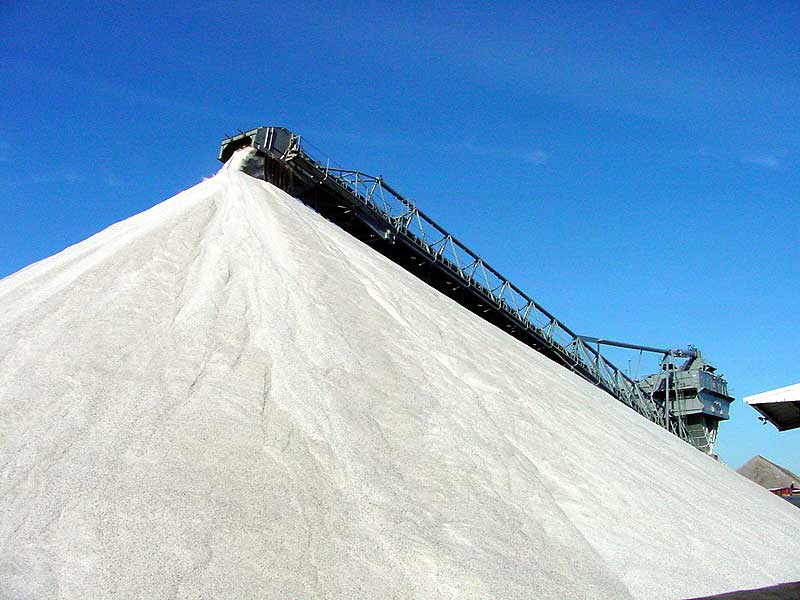 Urea Expansion
Beulah, ND
375,000 tons urea
3
CHS/Spiritwood
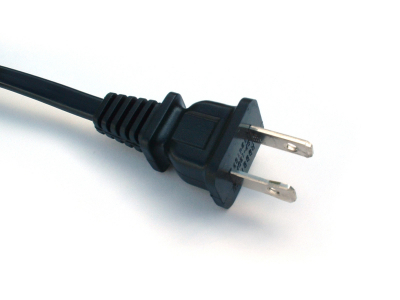 4
Grand Forks Project
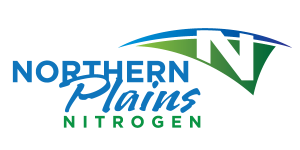 5
Response to West Fertilizer Explosion in TX, 15 dead

OSHA is increasing the regulation of ammonia retailers, increasing costs

Smaller retail locations (as many as 1/3) are expected to close
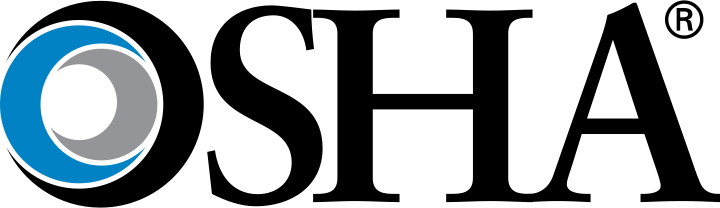 6
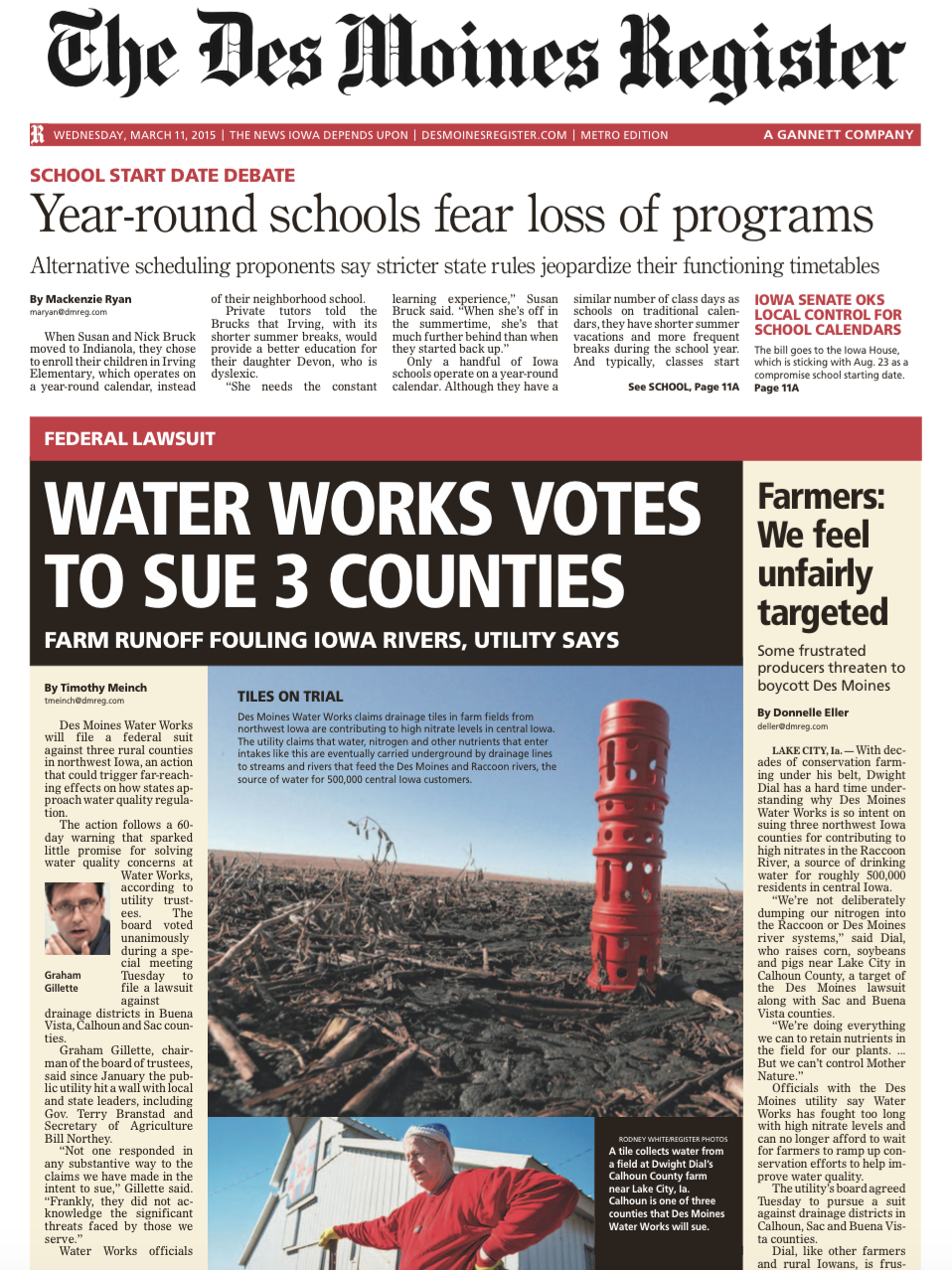 7
Consolidation
CHS invested $2.8 billion in CF Industries
CF industries had made an offer for OCI

CVF has purchased Rentech
8
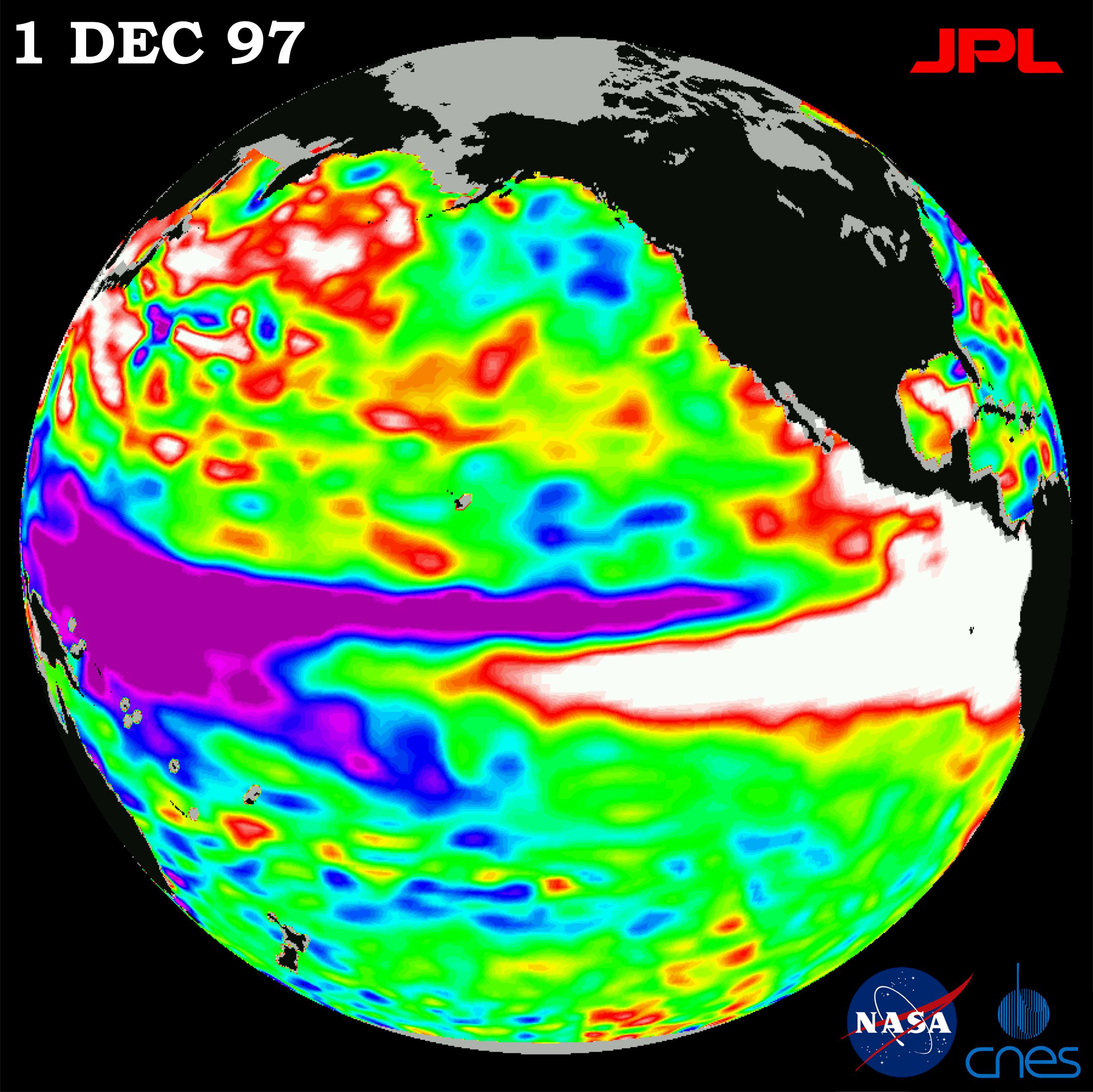 Logistics
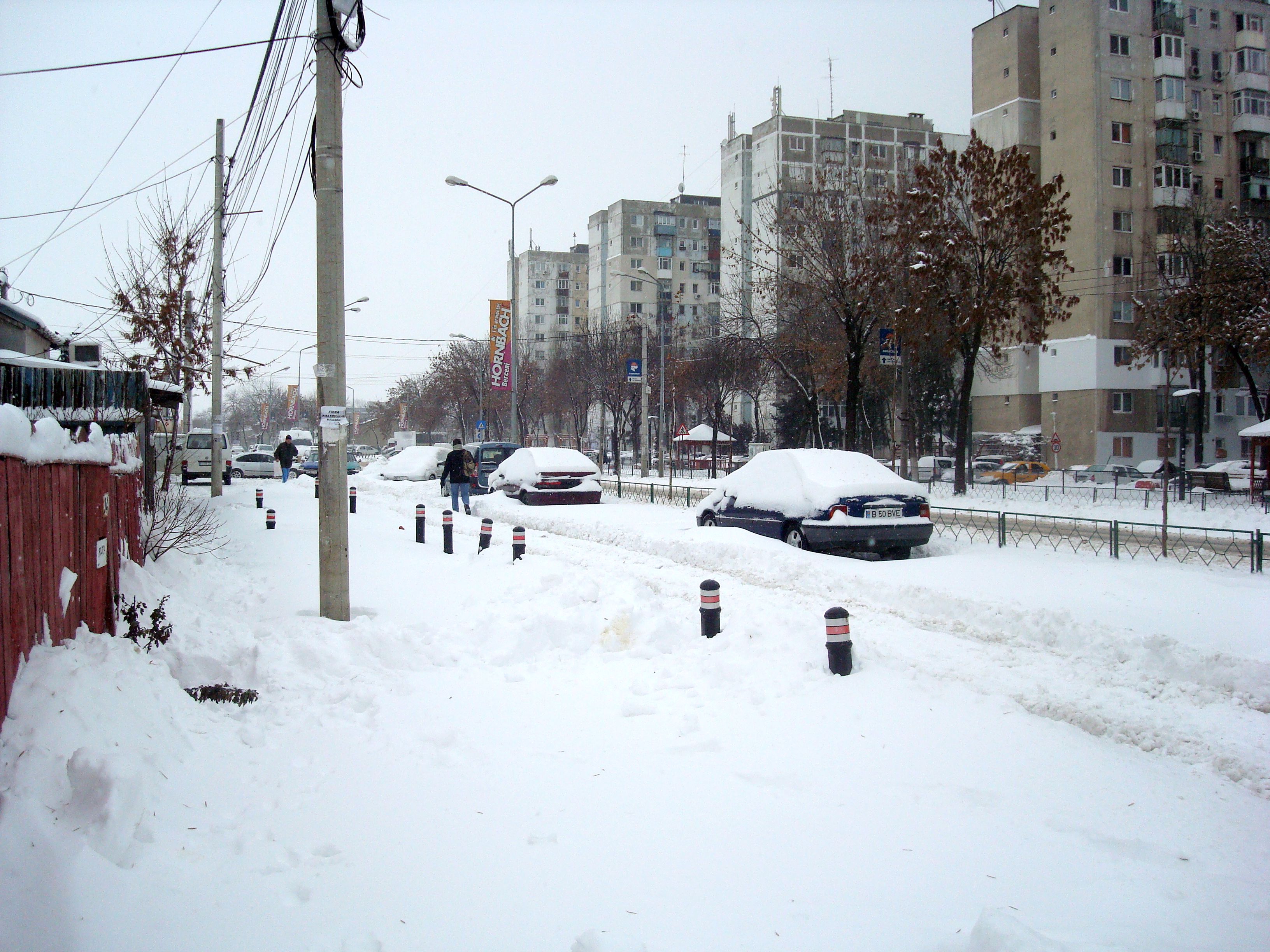 9
Fertilizer OUtlook
10
Bang for your Buck
Lower crop prices have changed the economics of crop production and fertilizer use

-Shift to lower input crops 
-Application of less fertilizer
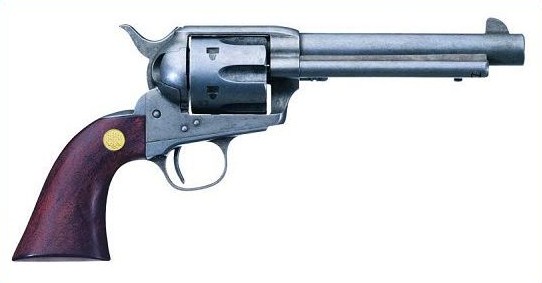 11
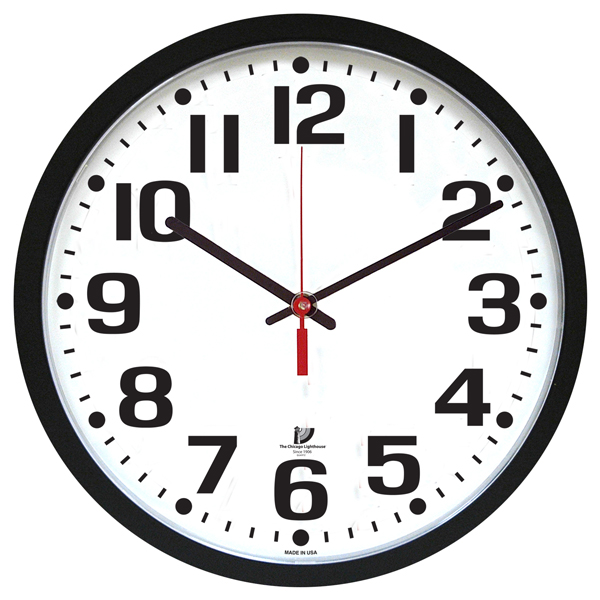 Farmers are not booking fertilizer
  --waiting for lower prices
  --don’t have cash
  --don’t have income to offset
  --might have difficulty with their credit

Driving prices lower
12
Ammonia
13
Urea
14
Fertilizer Wrap Up
Market is under transition

Environmental/health issues
Lower returns to farming
Farmer delay in pricing
Increased capacity
15